Antibestechungs-/Antikorruptionstraining für Vertriebs- und Servicemitarbeiter
Aktualisiert ab Juni 2021
Antibestechungs-/Antikorruptionstraining
Trainingsplan und -ziele
Am Ende dieses Trainings werden Sie sich in folgenden Bereichen besser auskennen:
Wie Ihre Rolle spezifisch mit den Anforderungen zur Bekämpfung von Bestechung und Korruption verbunden ist
Bestechungs- und Korruptionsanforderungen nach dem Foreign Corrupt Practices Act
Bestechungsrisiken, die es bei Ihren täglichen Interaktionen und Geschäftsentscheidungen zu beachten gilt 
Bestechung und Korruption bei US-Unternehmen 
Fragen stellen und Rat suchen
Bedenken äußern
Antibestechungs-/Antikorruptionstraining
Ihre Rolle in Vertrieb und Service
Sie haben eine Schlüsselrolle bei MTS, indem Sie Vertrieb und Service mit Kunden und Wachstumsmöglichkeiten für das Unternehmen vorantreiben. 
Angesichts Ihrer täglichen Interaktion mit Interessengruppen inner- und außerhalb von MTS ist es unerlässlich, dass Sie sich der Anforderungen zur Bekämpfung von Bestechung und Korruption bewusst sind und diese verstehen.
Interessent
Angebot
Verhandlung
Vertrag
Auftrag senden
Sie müssen sich der Bestechungsrisiken bewusst sein, die im Laufe Ihrer Interaktion mit Kunden, Geschäftspartnern und anderen in allen Phasen Ihrer Arbeit bestehen.
So gilt es beispielsweise spezifische Anforderungen in folgenden Bereichen zu beachten:
Zusammenarbeit mit neuen Geschäftspartnern, wenn diese vor Aufträgen und Verträgen bewertet werden müssen
Bereitstellung und Bezahlung der Bewirtung Ihrer Kunden und/oder anderer Geschäftspartner
Zahlungen für Kunden, die zu einem MTS-Standort reisen, um dort Schulungen vor Ort durchzuführen
Feststellen, ob lokale Einkäufe zur Erfüllung einer Bestellung erforderlich sind
Antibestechungs-/Antikorruptionstraining
Erinnerungen – FCPA-Antibestechung
Was ist das Foreign Corrupt Practices Act?

In vielen Ländern gibt es Gesetze und Vorschriften zur Bekämpfung von Bestechung und Korruption.
In den USA fallen Bestechungs- und Korruptionsgesetze in erster Linie unter den FCPA. 
Der FCPA verbietet es MTS-Mitarbeitern und allen, die in unserem Namen Geschäfte tätigen, korrupte Zahlungen (oder die Bereitstellung von Werten) Firmen oder Regierungsbeamten anzubieten, zu versprechen, zu genehmigen oder zu bezahlen, um Geschäfte zu tätigen oder einen unangemessenen Geschäftsvorteil zu erlangen.
Das Ergebnis ist eine Bestechung, die illegal ist. 
Bestechungsgelder können in vielen Formen auftreten, nicht nur in Form von Barzahlungen.
Gemäß des FCPA (und der MTS-Richtlinie) sind Dritte eine Erweiterung von MTS und ihre Handlungen, die in unserem Namen durchgeführt werden, liegen in der Verantwortung von MTS. Daher müssen Dritte bei der Durchführung von Geschäften in unserem Namen die Standards von MTS befolgen.
Antibestechungs-/Antikorruptionstraining
Erinnerungen – FCPA Bücher und Aufzeichnungen
Was ist das Foreign Corrupt Practices Act? 


Der FCPA verlangt von MTS auch, dass MTS detaillierte und genaue Bücher und Aufzeichnungen führt. Dies ist eine wichtige Möglichkeit, den Missbrauch von Unternehmensmitteln zu verhindern.
Insbesondere verlangt der FCPA von Unternehmen:

Bücher und Aufzeichnungen mit einem angemessenen Detaillierungsgrad zu führen, um die Transaktionstätigkeit des Unternehmens genau wiederzugeben

Entwicklung und Aufrechterhaltung eines Systems interner Rechnungslegungskontrollen, das ausreicht, um sicherzustellen, dass Transaktionen mit der entsprechenden Berechtigungsstufe ausgeführt werden.
1
Der FCPA kann Unternehmen und Personen bestrafen, die ungenaue Bücher und Aufzeichnungen führen oder interne Kontrollen absichtlich umgehen.
2
Es ist von größter Bedeutung, dass MTS Aufzeichnungen, Zahlungen und Ausgaben erstellt und genehmigt, die korrekt und vollständig sind, unabhängig vom Wert, in Übereinstimmung mit den geltenden MTS-Richtlinien und -Verfahren.
Antibestechungs-/Antikorruptionstraining
Erinnerungen – Regierungsbeamte
Wer ist ein Regierungsbeamter?

Der FCPA (und die MTS-Richtlinie) definieren Regierungsbeamte im Allgemeinen. Es ist nicht immer einfach, Regierungsbeamte zu identifizieren. Wenden Sie sich im Zweifelsfall an das Office of Risk and Compliance, um Unterstützung zu erhalten.
DEFINITION
Jeder Beamte oder Mitarbeiter von Abteilungen, Ministerien, Behörden, Förderungseinrichtungen oder Unternehmen, die Regierungsfunktionen ausüben.
Ein Mitarbeiter eines Unternehmens, das sich ganz oder teilweise im Besitz oder unter Kontrolle der Regierung befindet.
Ein Mitarbeiter einer Firma/Institution, an der der Staat Minderheitsbeteiligungen hält (sogar nur 1 % Eigenkapital). 
Jede politische Partei, jede Führungskraft, jeder Mitarbeiter oder jede andere Person, die für oder im Namen einer politischen Partei handelt, oder jeder Kandidat für ein öffentliches Amt.
Jeder Mitarbeiter oder jede Person, die für oder im Namen einer internationalen öffentlichen Organisation handelt.
Alle Führungskräfte, Mitarbeiter oder Personen, die für eine regionale oder lokale Behörde handeln
BEISPIELE
Zollbeamte
Parteifunktionäre
Richter
Zuständige Beamte
Personen, die beauftragt wurden, Angebote im Namen einer Regierungsbehörde zu überprüfen
Mitglieder der Streitkräfte
Mitarbeiter von Steuerbehörden
Einwanderungsbeamte
Regierungsmitarbeiter, die regierungsbezogene Tätigkeiten wie Lizenzierung oder Genehmigung durchführen
Mitarbeiter, die für eine von einem Dritten finanzierte Einrichtung wie Universität, Forschungszentrum usw. arbeiten.
Antibestechungs-/AntikorruptionstrainingWir alle spielen eine Rolle bei der Einhaltung von Vorschriften
MTS hat ein formales FCPA Corporate Compliance Program eingerichtet, das vom Office of Risk and Compliance (ORC) beaufsichtigt wird und dessen tägliche Aktivitäten und Transaktionen von Ihnen als Vertriebs- und Servicemitarbeitern durchgeführt werden. 
Dieses Programm setzt voraus, dass bestimmte Aktivitäten und Transaktionen den Anforderungen des FCPA entsprechen.
ORC stellt sicher, dass die folgenden Elemente Teil des Gesamtprogramms sind:
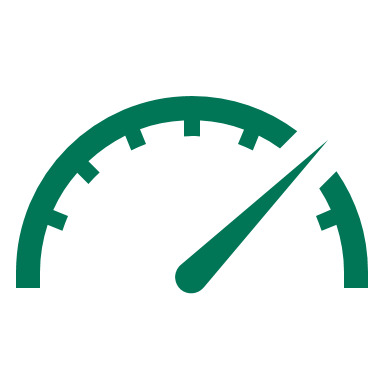 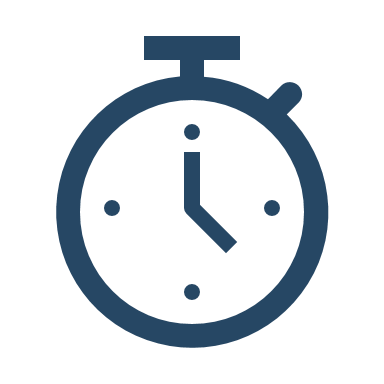 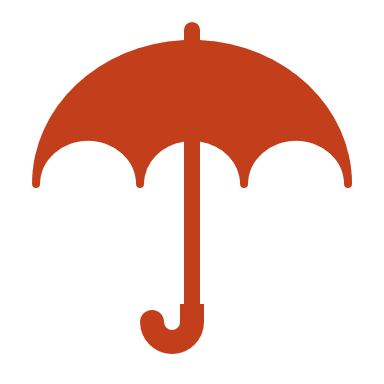 Governance und Aufsicht
Programme und Standards
Risiko- und Compliance-Überwachung
Interne Assurance-Audits
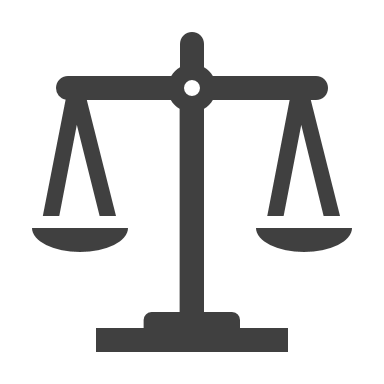 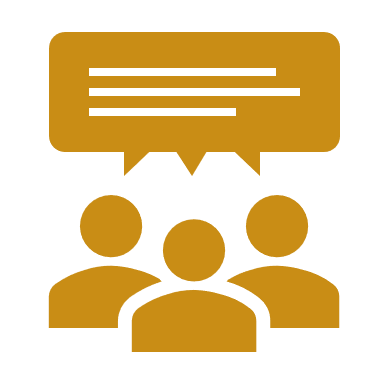 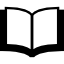 Durchsetzung und Reaktionsfähigkeit
Richtlinien und Verfahren
Kommunikation und Training
Die MTS-FCPA-Richtlinien und -Verfahren umfassen die Compliance-Anforderungen für:
Geschäftspartner-Screening und -Due Diligence
Bewirtung von Regierungs-beamten
Veranstaltungen und Sponsoring
Kundenreisen
Erleichterungs-zahlungen
Politische und gemeinnützige Spenden
Lokale Einkaufs-abteilungen
Interessen-konflikte
Antibestechungs-/AntikorruptionstrainingMTS-Szenariobeispiele
Die folgenden Folien enthalten drei Beispielszenarien, um weitere Erklärungen dafür zu geben, in welcher Form Bestechungsgelder in Ihren täglichen Interaktionen und Entscheidungen auftreten könnten oder aufzutreten scheinen.
Szenario 1: Unterhaltung und Bewirtung
Ein MTS-Vertriebsmitarbeiter wurde einem potenziellen Neukunden in Brasilien vorgestellt. Bei diesem potenziellen Kunden handelt es sich um ein staatliches Forschungszentrum, das einen 4-Poster und eine Umweltprüfkammer erwerben möchte.
Der MTS-Vertriebsmitarbeiter stand in Kontakt mit dem potenziellen Kunden und traf sich einige Male zu einem lockeren Mittagessen. 
Der potenzielle Kunde schlägt dem Vertriebsmitarbeiter vor, ein Fußballspiel in Rio de Janeiro in einer privaten Suite mit Mahlzeiten zu besuchen, woraufhin er weiter verhandeln und auf den Abschluss des Geschäfts hinarbeiten kann.
Der Vertriebsmitarbeiter weiß, dass er es MTS mit diesem Verkauf ermöglicht, sein Umsatzziel für das Quartal zu erreichen.
Der Vertriebsmitarbeiter fragt seinen Vorgesetzten, ob MTS das Fußballspiel und die damit verbundenen Kosten übernehmen kann, und der Vertriebsleiter genehmigt.
Der Vertriebsmitarbeiter und der potenzielle Kunde aus Brasilien sehen sich das Fußballspiel an, genießen das Essen und schließen die Verhandlungen ab, um einen neuen Vertrag über den Kauf der des 4-Posters und der Umweltprüfkammer zu unterzeichnen.
Der Vertriebsmitarbeiter bewahrt alle Belege von der Veranstaltung auf und hängt sie an seine Spesenabrechnung an, die von seinem Vorgesetzten genehmigt wird.
Szenario 1: Unterhaltung und Bewirtung
Welche Themen im Szenario stellen das Bestechungsrisiko dar?
Bestechungsrisiko
Schlüsselprobleme
Da wir an einem Abschluss arbeiten und der Kunde eine staatliche Einrichtung (Forschungszentrum) ist, könnte jede Bewirtung als Einfluss auf eine Geschäftsentscheidung ausgelegt werden, die als Bestechung angesehen werden könnte. 

Darüber hinaus unterstützen die übermäßigen Ausgaben die Unzumutbarkeit dieses Antrags.
Die Ausgaben würden als übertrieben angesehen.

Bewirtung:
ist vom Kunden gewünscht.
während die Verkaufsverhandlungen im Gange sind.
1
2
Szenario 1: Unterhaltung und Bewirtung
Was sind die damit verbundenen Anforderungen der MTS-Richtlinien?
Schlüsselprobleme
Anforderungen der MTS-Richtlinie
Es gibt jährliche Schwellenwerte für die Gewährung von Geschenken (oder anderen geschäftlichen Gefälligkeiten) an eine empfangende Organisation (ORC-006-Richtlinie).
Beachten Sie, dass einige Interaktionen mit Regierungsbeamten der Genehmigung des Office of Risk and Compliance bedürfen, bevor sie stattfinden (Ausnahme sind Business Lunches – benötigen keine Genehmigung).
Die Ausgaben würden als übertrieben angesehen.

Bewirtung:
ist vom Kunden gewünscht.
während die Verkaufsverhandlungen im Gange sind.
1
2
Befolgen Sie als Vertriebs- und Servicemitarbeiter diese Richtlinienanforderungen für Bewirtungskosten:

ORC-010 FCPA Compliance-Richtlinie
ORC-006 Richtlinie für Geschenke, geschäftliche Aufmerksamkeiten und Sponsoring
Szenario 2: Verwendung eines neuen Vertriebspartners
Ein MTS-Vertriebsmitarbeiter verhandelt mit einem Endkunden in Korea, der ein Schienenprüfsystem von MTS erwerben möchte. Bei diesem Endkunden handelt es sich um eine ausländische Regierungsstelle.
Der Endkunde hat den Vertriebspartner A in Korea identifiziert, den er für die Transaktion verwenden möchte. 
Der Kunde erklärte dem Vertriebsmitarbeiter, dass die Rolle des Vertriebspartners A darin bestehen wird, exzellente Zollabfertigungsdienstleistungen zu erbringen.
Der MTS-Vertriebsmitarbeiter leitet in Zusammenarbeit mit dem Office of Risk and Compliance ein Screening für Vertriebspartner A ein, da Vertriebspartner A bei früheren MTS-Transaktionen nicht verwendet wurde. 
Später, als das Team der Auftragsverwaltung den Vertrag eingibt, erfahren sie, dass Vertriebspartner A nur als Einkäufer eingesetzt wird und keine Zollabfertigungsdienste erbringt, wie sie bei der Überprüfung von Vertriebspartnern identifiziert wurden.
Das Auftragsverwaltungsteam erfährt auch, dass dem Vertrag über die Erbringung von Zollabfertigungsdienstleistungen in Korea ein anderer Drittanbieter B hinzugefügt wurde.
Szenario 2: Verwendung eines neuen Vertriebspartners
Welche Themen im Szenario stellen das Bestechungsrisiko dar?
Bestechungsrisiko
Die ursprüngliche Absicht der Einbeziehung von Vertriebspartner A bestand darin, Zollabfertigungsdienste anzubieten. Später sehen wir, dass Vertriebspartner A der „Einkäufer“ in der Bestellung ist, und eine andere Drittpartei B wurde hinzugefügt, um die Zollabfertigung zu erfüllen.

Unangemessene Nutzung von Vertriebspartnern könnte so ausgelegt werden, dass sie zum Zwecke der Bestechung oder von Schmiergeldern verwendet werden und möglicherweise gegen die FCPA-Vorschriften verstoßen.
Schlüsselprobleme
Aufnahme von Vertriebspartner A in den Vertrag ohne gültigen oder definierten Geschäftszweck.
Einbeziehen einer anderen Drittpartei B, der nicht geprüft wurde.
1
2
Szenario 2: Verwendung eines neuen Vertriebspartners
Was sind die damit verbundenen Anforderungen der MTS-Richtlinien?
Schlüsselprobleme
Anforderungen der MTS-Richtlinie
Es muss einen gültigen, legitimen Geschäftszweck geben, um einen neuen oder bestehenden Vertriebspartner (oder Geschäftspartner) im Rahmen einer Transaktion zu verwenden.
Vertriebspartner müssen wie ursprünglich für die Transaktion vorgesehen und im endgültigen Vertrag als solche ausgewiesen werden.
Zusammenarbeit mit neuen Vertriebspartnern, wenn diese vor Aufträgen und Verträgen bewertet werden müssen
Aufnahme von Vertriebspartner A in den Vertrag ohne gültigen oder definierten Geschäftszweck.
Einschließlich eines anderen Drittanbieters B, der nicht geprüft wurde.
1
2
Befolgen Sie als Vertriebs- und Servicemitarbeiter diese Richtlinienanforderungen, wenn Sie mit Vertriebspartnern oder anderen Geschäftspartnern zusammenarbeiten:

ORC-010 FCPA Compliance-Richtlinie
ORC-010.03 Geschäftspartner und lokales Einkaufsverfahren
Szenario 3: Lokale Einkaufsabteilungen
Ein MTS-Vertriebsmitarbeiter in Deutschland verhandelt mit einem Endkunden über den Kauf einer HPU von MTS. Bei diesem Endkunden handelt es sich um eine ausländische Regierungsstelle.
Der Vertriebsmitarbeiter arbeitet die technische Vereinbarung mit dem Endkunden durch und ermittelt die Anforderungen und Bedürfnisse für die eine HPU.
Durch Verhandlungen verpflichtet sich der Vertriebsmitarbeiter, die folgenden Punkte in den Vertrag aufzunehmen, die als lokale Einkäufe aufgeführt sind:
Hydrauliköl
Schläuche
Sechs Apple MacBooks
Das Hydrauliköl, die Schläuche und die sechs Apple MacBooks wurden direkt vom MTS-Vertriebsmitarbeiter an den Endkunden geliefert.
Aufgrund der direkten Übergabe dieser Artikel haben der Vertriebsmitarbeiter und der Endkunde keine formale Lieferdokumentation erstellt.
Szenario 3: Lokale Einkaufsabteilungen
Welche Themen im Szenario stellen das Bestechungsrisiko dar?
Bestechungsrisiko
Schlüsselprobleme
Lokale Käufe, die über oder ohne einen gültigen Geschäftszweck getätigt werden, können als Bestechung angesehen werden. 

Da keine Lieferdokumentation erstellt und unterzeichnet wurde, unterstützt es nicht die Einhaltung des FCPA hinsichtlich der Führung genauer Bücher und Aufzeichnungen.
Die sechs Apple MacBooks sind keine notwendigen Elemente, um die Verwendung der HPU zu unterstützen.
Der Lieferschein und die Lieferübernahme der lokalen Einkäufe wurden in unserem ERP-System nicht eingepflegt.
1
2
Szenario 3: Lokale Einkaufsabteilungen
Was sind die damit verbundenen Anforderungen der MTS-Richtlinien?
Schlüsselprobleme
Anforderungen der MTS-Richtlinie
1
Die sechs Apple MacBooks sind keine notwendigen Elemente, um die Verwendung der HPU zu unterstützen.
Der Lieferschein und die Lieferübernahme der lokalen Einkäufe wurden in unserem ERP-System nicht eingepflegt.
Es muss einen legitimen Geschäftszweck für vernünftige lokale Einkäufe geben.

Die Lieferdokumentation ist eine notwendige Finanzkontrolle. 
Für Materialien: Lieferschein und Packliste
Für Arbeit oder Dienstleistungen: Kundenbestätigung (z. B. eine Kunden-E-Mail)
2
Befolgen Sie als Vertriebs- und Servicemitarbeiter diese Richtlinienanforderungen für Material, Arbeit oder Dienstleistungen:
ORC-010 FCPA Compliance-Richtlinie
ORC-010.03 Geschäftspartner und lokales Einkaufsverfahren
Antibestechungs-/AntikorruptionstrainingBeispiele für externe Verstöße
Die folgenden Folien enthalten zwei Situationen aus der Praxis. Diese sollen die Nutzung von Bestechungsgeldern bei Panalpina und Embraer und die daraus resultierenden Sanktionen für die Verstöße gegen den FCPA näher erläutern.
Externe Verstöße, Beispiel 1
Panalpina World Transport (Holding) Ltd. („Panalpina“)
Verstöße
Zwischen 2002 und 2007 wurden Panalpina und seiner US-amerikanischen Tochtergesellschaft Panalpina Inc. vorgeworfen, ausländische Amtsträger auf der ganzen Welt im Namen von Kunden bestochen zu haben. 






Ziel von Panalpina war es, Verzögerungen bei der Einfuhr von Waren zu vermeiden.
Verzögerungen können aus vielen Gründen auftreten, wie z. B. verspätete Abfahrten, unvollständige oder falsche Dokumentationen usw.
Panalpina spürte den Druck der Kunden von Panalpina:
Leistungen so schnell wie möglich zu erbringen
Präferenzbehandlung bei Zolldienstleistungen zu erhalten
Externe Verstöße, Beispiel 1
Panalpina World Transport (Holding) Ltd. („Panalpina“)
Bestechungsablauf
Zahlung von Bestechungsgeldern: Kunden ermächtigten Panalpina, in den folgenden Ländern Bestechungsgelder an ausländische Amtsträger in Höhe von mindestens 27 Mio. US-Dollar zu zahlen: Angola, Brasilien, Kasachstan, Nigeria und Russland. 
Verschleierung durch Rechnungsstellung: Panalpina stellte ihren Kunden die Bestechungsgelder in Rechnung. Die Rechnungen verbargen die Bestechungsgelder, indem sie sie ungenau als „lokale Vorgänge“, „besondere Intervention“, „besondere Handhabung“ und andere scheinbar legitime Gebühren bezeichneten.

Strafen
Das US-Justizministerium hat Panalpina wegen Verletzung der Antikorruptions- und Buchhaltungsbestimmungen des FCPA angeklagt.
Die Panalpina-Unternehmen:
Erhielten eine Geldstrafe von 70,5 Mio. US-Dollar in einer SEC-Abwicklung (U.S. Securities Exchange Commission) 
Zahlten 11,3 Mio. US-Dollar als Gewinnabschöpfung
Unternehmenshintergrund
Panalpina World Transport (Holding) Ltd ist ein Logistik- und Speditionsunternehmen, das Supply-Chain-Management-Lösungen anbietet. Zu den Geschäftsbereichen des Unternehmens gehören Luftfracht, Seefracht, Logistik, Energie- und Projektlösungen, Straßendienste, Ladungssicherung und Informationslösungen.

Kunden nutzen Panalpina oft, um Waren international zu versenden, oder suchen Unterstützung beim Zoll/Logistikdienst in Ländern, in denen ihre Waren versandt werden.
Externe Verstöße, Beispiel 2
Embraer S.A.
Verstöße
Embraer-Führungskräfte und -Mitarbeiter zahlten Bestechungsgelder an Beamte in der Dominikanischen Republik, in Saudi-Arabien und in Mosambik. Die Bestechungsgelder wurden von einer in den USA ansässigen Tochtergesellschaft über gefälschte Drittanbieter bezahlt. Die SEC warf Embraer auch ein Buchhaltungssystem in Indien vor, in dem Embraer angeblich Zahlungen versteckte.
Externe Verstöße, Beispiel 2
Embraer S.A.
Bestechungsablauf
Verschleierung von Zahlungen: Embraer leistete Zahlungen an die Regierungen und Beamten der Länder mit verschiedenen Methoden, wie z. B.: 
Zahlungen an Corporate-Shell-Gesellschaften
Zahlungen, die durch Dritte über gefälschte Beraterverträge ohne legitime Dienstleistungen für Embraer abgewickelt wurden

Strafen
Embraer zahlte mehr als 205 Mio. US-Dollar an das DOJ und die SEC für Verstöße gegen den FCPA. 
107 Mio. US-Dollar im Zusammenhang mit der Strafe für das DOJ 
98 Mio. US-Dollar an die SEC als Gewinnabschöpfung plus Zinsen 
Das DOJ (U.S. Department of Justice) sagte, dass Embraer die Verstöße gegen den FCPA nicht freiwillig offenlegte und erst mit der Zusammenarbeit bei der Untersuchung begann, nachdem die SEC ihr eine Vorladung zugestellt hatte.
Embraer verhängte Disziplinarmaßnahmen gegen Führungskräfte und andere Mitarbeiter im Zusammenhang mit deren Bestechungsversuchen.
Unternehmenshintergrund
Embraer S.A. ist ein brasilianischer Luft- und Raumfahrtkonzern, der zivile, militärische, exekutive und landwirtschaftliche Flugzeuge herstellt, Wartungs- und Reparaturdienstleistungen für die Luftfahrt erbringt und Ersatzteile für seine Jets vermarktet. 

Der Hauptsitz befindet sich in São José dos Campos, São Paulo.

Embraer vertreibt seine Flugzeuge an kommerzielle Fluggesellschaften, hauptsächlich in den Vereinigten Staaten und Europa, sowie an Regierungen in Europa und Lateinamerika.
Antibestechungs-/AntikorruptionstrainingIm Überblick
Wenn Sie mit Vertriebspartnern, Distributoren und Kunden zusammenarbeiten, denken Sie daran, sich der Compliance-Anforderungen bewusst zu sein und diese vollständig zu verstehen, wie z. B.:
Bewirtung:
Zahlen Sie nicht für die Bewirtung während der Verkaufsgespräche.
Zahlen Sie nicht für übermäßige, verschwenderische oder unangemessene Ausgaben.
Beachten Sie, dass Interaktionen mit Regierungsbeamten möglicherweise der Genehmigung des Office of Risk and Compliance bedürfen.
Vertriebspartner:
Es muss einen gültigen, legitimen Geschäftszweck geben, um einen Vertriebspartner im Rahmen einer Transaktion zu verwenden.
Stellen Sie sicher, dass der Grund für die Nutzung durch den Vertriebspartner im endgültigen Vertrag dargelegt ist und mit den Dienstleistungen übereinstimmt, die in der Vorabprüfung des Vertriebspartners beschrieben wurden. 
Vertriebspartner überprüfen, bevor sie einem Vertrag hinzugefügt werden.
Lokale Einkäufe:
Es muss einen legitimen Geschäftszweck für lokale Einkäufe geben.
Die Lieferdokumentation ist eine notwendige Finanzkontrolle.
Antibestechungs-/AntikorruptionstrainingFragen und Bedenken ansprechen
Die Antibestechungs- und Antikorruptionserwartungen werden durch den Global Code of Ethical Business Conduct, die Richtlinien und Verfahren des FCPA abgedeckt.
Bestechung und Korruption können schwer zu erkennen sein. Das Office of Risk and Compliance bietet Unterstützung, beantwortet Ihre Fragen und hilft bei der Lösung Ihrer Probleme. 
Zögern Sie nicht, proaktiv Fragen zu stellen, und arbeiten Sie im Vorfeld mit dem Office of Risk and Compliance zusammen. Wir alle müssen zusammenarbeiten, um die Einhaltung der Vorschriften zu gewährleisten.
Ansprechpartner bei Fragen
Office of Risk and Compliance unter MTS_Risk_And_Compliance@mts.com
Bedenken äußern
Ihr Vorgesetzter, Lokales Ethikkomitee, Personalwesen
Office of Risk and Compliance unter MTS_Risk_And_Compliance@mts.com
Antibestechungs-/AntikorruptionstrainingBestätigung
Ich bestätige, dass ich:

Die Trainingsfolien zum Thema Antibestechung und Antikorruption durchgearbeitet und verstanden habe

Mir der MTS-FCPA-Richtlinien und -Verfahren bewusst bin 

Weiß, wie ich das Office of Risk and Compliance bei Fragen kontaktiere 

Die verfügbaren Meldewege bei Problemen kenne